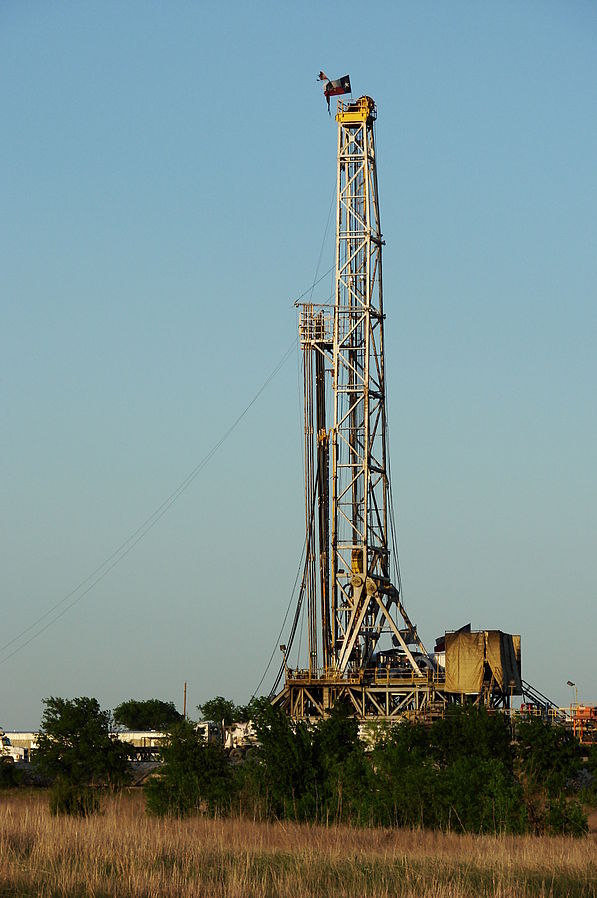 Does fracking cause earthquakes?
Brian Sherman
18 April 2017
What is fracking?
Well stimulation technique to draw oil or natural gas out of rock formation
Applied to old wells, shale, and “tight” formations
How It Works
High pressure fracking fluid injected
Water
Proppants (sand or ceramic materials)
Thickening agent
Causes fractures within the formation
Fractures allow gas or oil to flow more freely
History of Fracking
First experiment 1947
First used commercially 1949
Not used on shale formations until 1998
Made large shale formations in Texas viable for drilling
Fracking has been used on around 1 million wells
The Study
Previous research (Kim, 2013):
Single well induced seismic activity
Along dormant or unknown fault
Is there a correlation between the amount of hydraulic fracturing and the number of earthquakes?
Study region: Texas
254 counties
Study timeframe: Nov 2006-Nov 2016
Number of earthquakes: 1372
Data
Earthquakes: ANSS Composite Catalog
Gas wells: Texas Railroad Commission
Texas counties GPS: Google Fusion Tables
Spatial Resolution: 30 arc sec
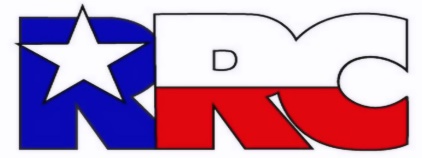 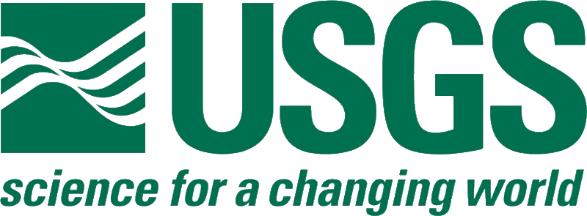 r-value: 0.84		p-value: 3.4 x 10-6
r-value: 0.025	p-value: 0.075
Scurry County Texas
r-value: 0.049	p-value: 0.0005
Depth of Earthquakes
Most fracking occurs around 2-6 km
Mean depth: 5.44 km
Min: 0.8		Mean: 2.77		Max: 5.8
Conclusions
Overall, fracking rates correlate with earthquake rates
Difficult to find correlation at local levels
Earthquakes caused by oil drilling
Short timeframe
Mean depth of earthquakes points to fracking
Possible that magnitudes have increased from fracking
Most earthquakes won’t be felt
Largest earthquakes could cause slight damage
Questions